Home made pizzaIngredieNts:for dough1.flour2.yeast3.water4.sugar,salt5.sausage6.oregano7.olives8.some pineapple9.cheese
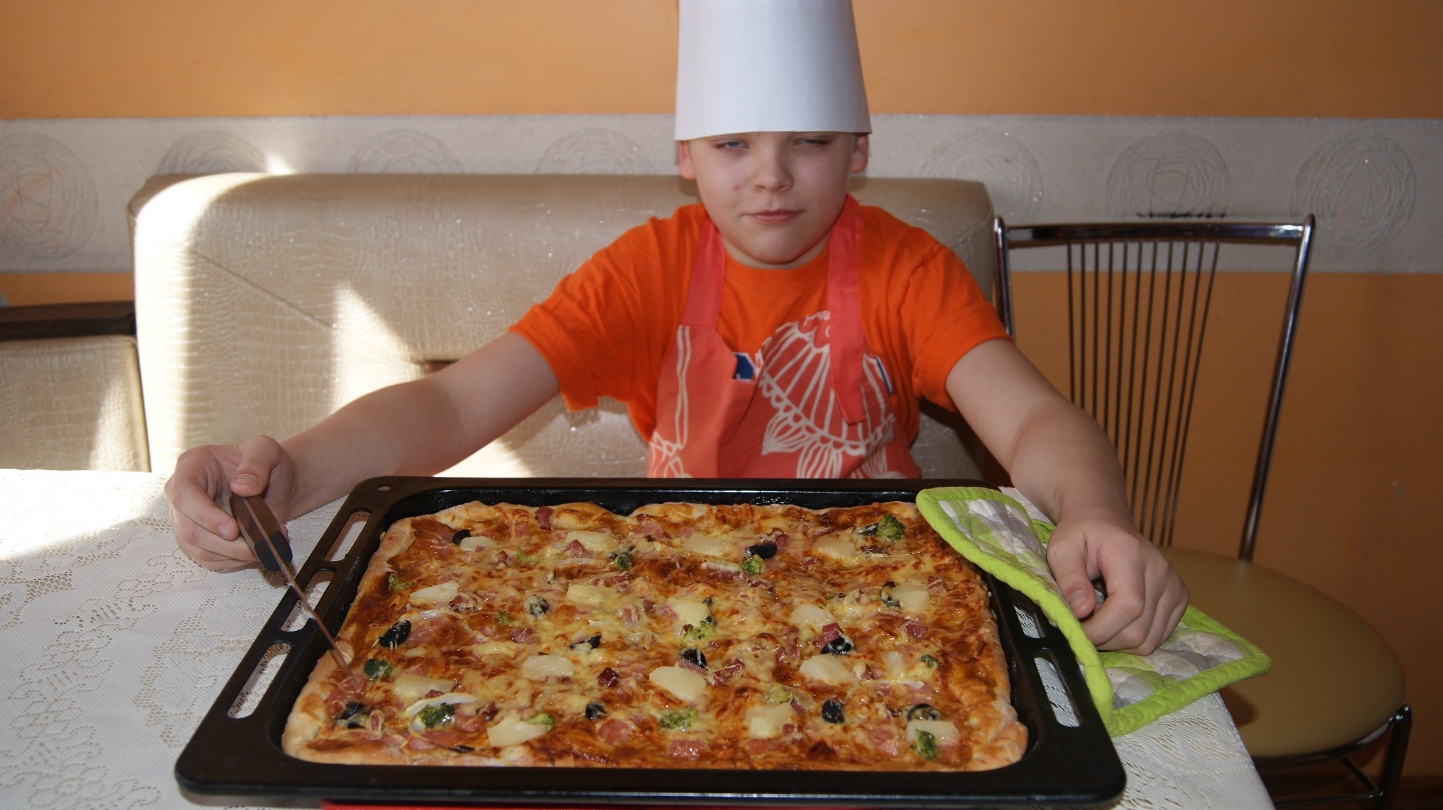 Bone appetite!